МБОУ «Сокрутовская оош МО «Ахтубинский район»
КВН  «Веселая информатика»
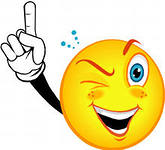 Руденко О.В., учитель информатики
Задачи: 
Теоретическое повторение материала изученного ранее и практическое его применение; 
Развитие познавательного интереса, творческой активности учащихся; 
Развитие логических способностей 

Цели мероприятия: 
Воспитательная: воспитание умения работать в команде, уважения к сопернику, воспитание чувства ответственности; 
Учебная: теоретическое повторение ранее изученного материала в увлекательной форме 
Развивающая: развитие познавательного интереса, логического мышления, творческой активности, умения грамотно излагать свои мысли. 
Оборудование и материалы: 
листы с заданиями конкурсов для команд и болельщиков 
бланк для жюри 
листы ответов для жюри 
оформление доски: название мероприятия, эпиграф (“Кто владеет информацией, тот управляет миром”) 
призы
 
Организация мероприятия 
2 команды по 5 человек в каждой 
Дома команды должны были продумать название, эмблему, выбрать капитана, придумать приветствие соперникам и 2 вопроса
1.  "Вопрос-ответ."
(1 балл правильный ответ) 
         Вопросы для команды 1. 
Наука о законах, методах и способах накопления, обработки и передачи информации.								/информатика/ 
Последовательность действий. 					/алгоритм/ 
Устройство ввода информации					/клавиатура/ 
Набор символов алфавита русского языка.			                      /кириллица/ 
Сколько байт в одном килобайте. 				/1024/ 
Устройство ввода в ЭВМ информации непосредственно с листа.				
						                        /сканер/ 
           Вопросы для команды 2. 
Минимальная единица измерения кол-ва информации.		                       /бит/ 
Перечень файлов 					                      /каталог/ 
Пересылка данных с носителя данных в основную память 	/загрузка/
Универсальное электронное устройство обработки информации	                      /ЭВМ/ 
Специальный индикатор, указывающий позицию на экране 	                      /курсор/ 
Алгоритм, записанный на языке программирования 			/программа/
Игра со зрителями
1. Какое из 2-х сообщений содержит меньше информации с точки зрения информатики? 
А. Backspase 
B. Computer  
2. Иван нажимает клавиши клавиатуры со скоростью 2 клавиши в сек. За сколько сек. Иван передает информацию с листочка на экран  компьютера «Крокодил Гена»  (7) 
3. Память компьютера состоит из ячеек, которые называют байтами. В одном байте может хранится один символ. Сколько байт нужно для хранения сообщения «Что за шум?»  (13) 
4. Какой информационный процесс имеет место при печати текста на принтере? 
А.Обработка 
Б. Передача 
В. Обработка и хранение 
5. Какое устройство относится к устройствам ввода текстовой информации? А. Текстовый редактор Б. Экран дисплея В. Клавиатура Г. Магнитный диск Д. Процессор
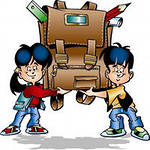 2. Алгоритмика
1 .Волк, коза и капуста. 
Один человек должен был перевести через реку волка , козу и капусту . Но его лодка была такая маленькая , что он  при каждом переезде мог  взять с собой или одно животное или капусту. 
Между тем волка нельзя было оставлять на берегу одного с козой, т.к. он мог ее съесть. Нельзя было так же допустить, чтобы коза  оставалась одна с капустой, т.к. она могла ее съесть, как при этих условиях перевести все на другой берег? 
Составьте алгоритм переправы на другой берег. 
 
2. Переливашка 
Имеются 2 кувшина ёмкостью 3 л и 8 л. Составьте алгоритм, выполняя который, можно набрать из речки 7 л. воды. (Разрешается пользоваться только этими кувшинами )
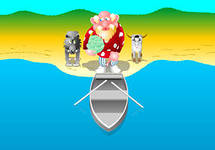 3. Ты мне – я тебе
Команды обмениваются заранее подготовленными вопросами 
   (2 вопроса)
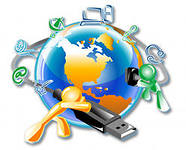 4. Склейка слов
С помощью ЭВМ можно решать различные задачи, в том числе и обработка текстов.  Соедините слова 1 столбика со словами 2 столбика так, чтобы получились другие слова. 
пар	 -	 кон 
диск	 -	 анда
тур	 -	 оса 
тет	 -	 ма 
ком	 -	 ета 
зво	 -	 радь 
пол	 -	 нир
бал	 -	 нок
фор	 -	 рик
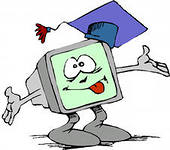 5. Логика
Встреча подруг 
        Встретились 3 подруги: Белова, Краснова, Чернова. Девочка в белом платье говорит Черновой: «Нам надо всем поменяться, а то цвет наших платьев не соответствует фамилиям». Кто в какое платье одет? 
(ответ Чернова – в красном, Краснова – в белом, Белова – в черном) 
Золотой ключик 
        Рассказывают, что черепаха Тортилла отдала золотой ключик Буратино не так просто, а вынесла 3 коробочки: красную, жёлтую и зелёную. На красной коробочке было написано : " Здесь золотой ключик "; на жёлтой - "Зелёная коробочка пуста"; а на зелёной - "Здесь сидит змея ".  Все надписи неверны. Где золотой ключик ?						( ответ - в зелёной )
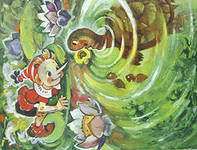 Игра со зрителями (закончи стихотворение)
Скромный серый колобок, 
Длинный тонкий проводок, 
Ну а на коробке - 
Две или три кнопки. 
В зоопарке есть зайчишка, 
У компьютера есть ... М Ы Ш К А. 
А теперь, друзья, загадка! 
Что такое: рукоятка, 
Кнопки две, курок и хвостик? 
Ну конечно, это ... Д Ж О Й С Т И К
Словно смелый капитан! 
А на нем - горит экран. 
Яркой радугой он дышит, 
И на нем компьютер пишет 
И рисует без запинки 
Всевозможные картинки. 
Наверху машины всей 
Размещается ... Д И С П Л Е Й. 
Около дисплея - главный блок: 
Там бежит электроток 
К самым важным микросхемам. 
Этот блок зовут ... С И С Т Е М Н Ы М
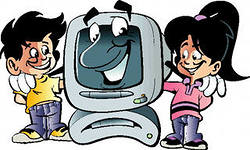 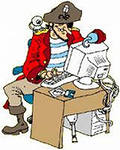 6. Конкурс капитанов
Настало время показать себя капитанам. 
Сейчас за 3 минуты капитаны попытаются расшифровать тексты и объяснить способы кодирования. 
Капитанов команд попрошу получить задания. 
 
Расшифровать закодированный текст и объяснить способ кодирования: 
Индафордамадатидакада. 
Мтирогла. 
 
 Ответы: 
Информатика.  (способ кодирования: после каждого слога вставляется слог да) 
Алгоритм. (способ кодирования: слово пишется наоборот)
Игра со зрителями (закончи стихотворение)
По клавишам прыг да скок -
Бе-ре-ги но-го-ток!
Раз-два и готово -
Отстукали слово!
Вот где пальцам физкультура
Это вот - ... К Л А В И А Т У Р А.

И компьютеры порой
Говорят между собой,
Но для этого одна
Им штуковина нужна.
К телефону подключил -
Сообщение получил!
Вещь, известная не всем!
Называется ... М О Д Е М.


Для чего же этот ящик?
Он в себя бумагу тащит
И сейчас же буквы, точки,
Запятые - строчка к строчке -
Напечатает картинку
Ловкий мастер
Струйный ... П Р И Н Т Е Р.

В ней записаны программы
И для мамы, и для папы!
В упаковке, как конфета,
Быстро вертится ... Д И С К Е Т А.
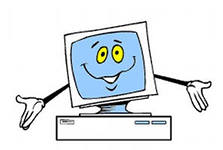 7. Прочти слова
В табличках приведены слова, связанные с информатикой и компьютерами, причем буквы слов записаны “змейкой”, то есть они могут быть записаны в любом направлении по горизонтали и по вертикали (слева направо, снизу вверх и т.д.), но не по диагонали.
8. Опознай пословицу
За каждую отгаданную пословицу команде начисляется 1 балл. Если участник команды затрудняется дать ответ, то команде-сопернице дается шанс угадать пословицу, за что она получает дополнительное очко.
Источники информации
Угринович Н.Д., «Информатика и информационные технологии. 8-9  классы»;
Л.А.Босова, А.Ю.Босова. «Информатика 5 – 7 кл»
Е.В. Михеева «Информационные технологии в профессиональной деятельности»
Гаевский А.Ю., «Информатика. 7-11 классы»;
Приложение к газете «1 сентября» – «Информатика в школе»,
Пособие для начальной и средней школы «Занимательные задачи»;
Молодцов В.А., «Современные открытые уроки информатики 8-11 классы».
Презентация изготовлена по шаблону 
Ермолаеой Ирины Алексеевны
учителя информатики и математики 
МОУ «Павловская сош»
с.Павловск
Алтайский край
Презентация изготовлена по шаблону 
Ермолаеой Ирины Алексеевны
учителя информатики и математики 
МОУ «Павловская сош»
с.Павловск
Алтайский край